From Sears
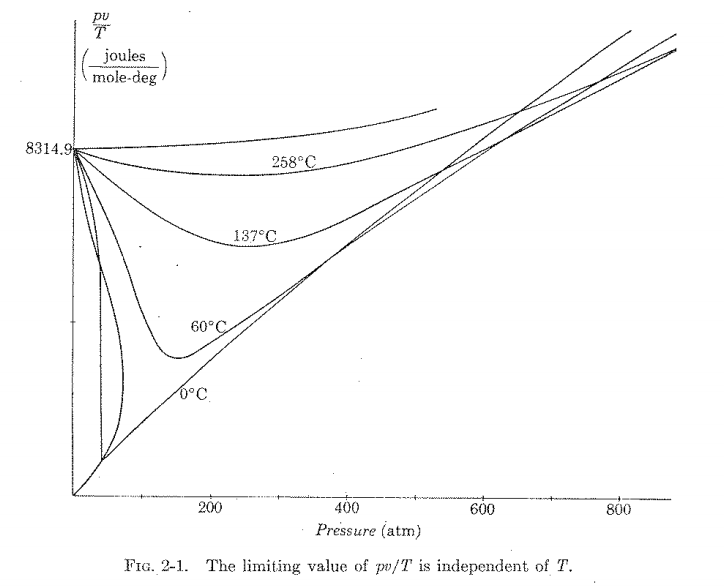 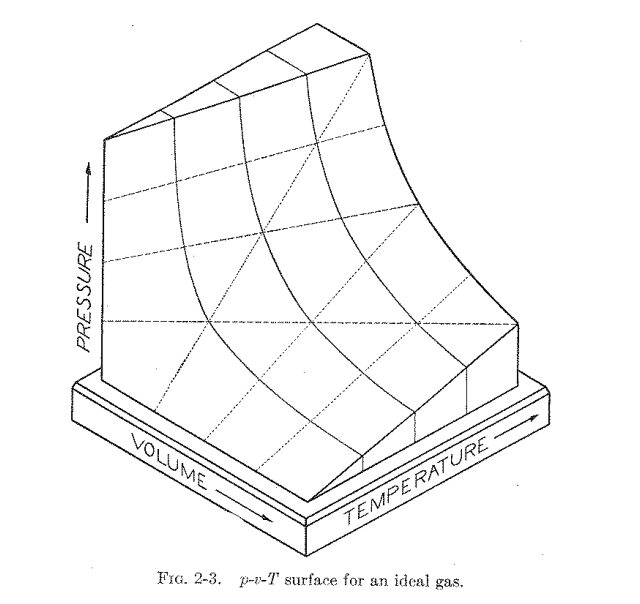 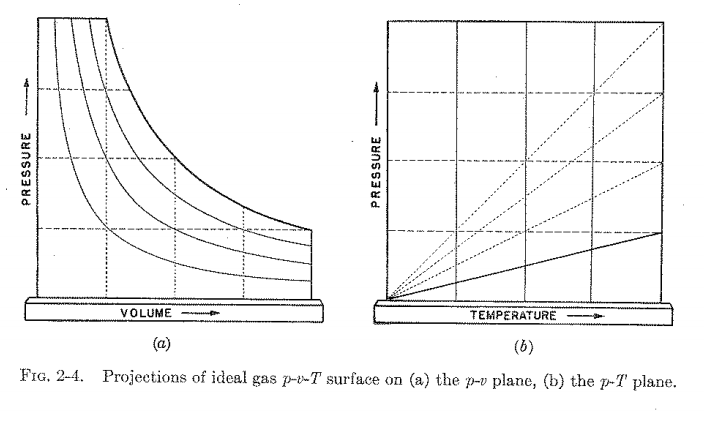 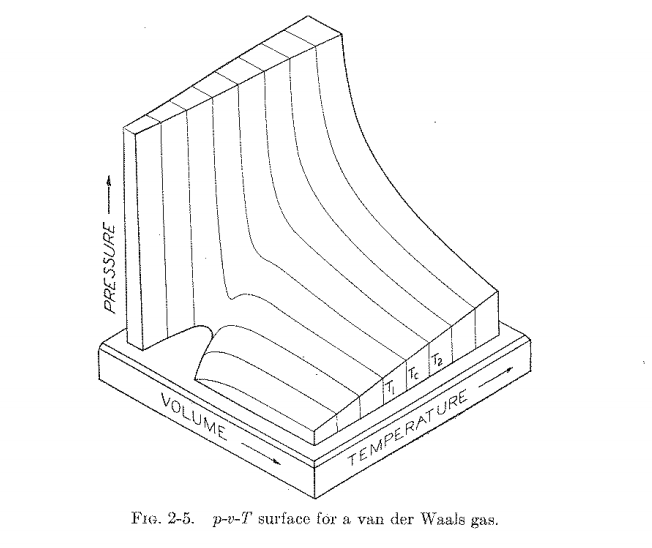 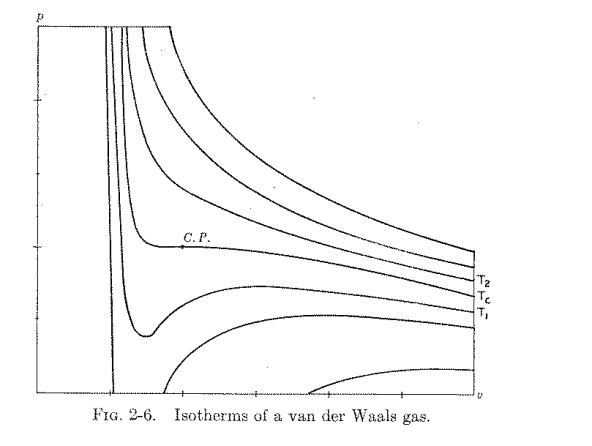 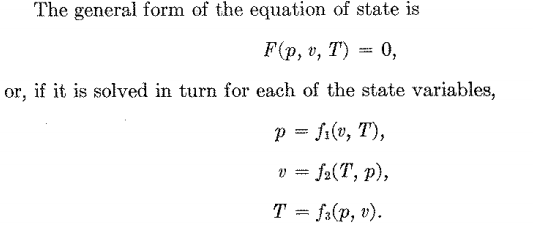 For dx =0:
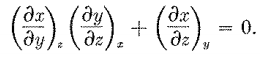 Together:
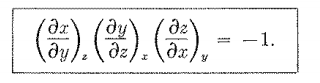 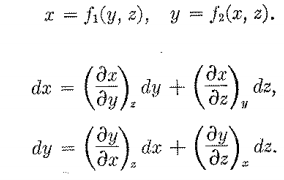 Eliminate dy and separate:
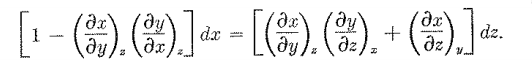 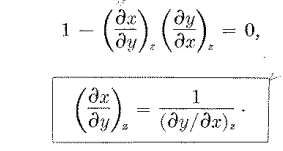 And for dz=0:
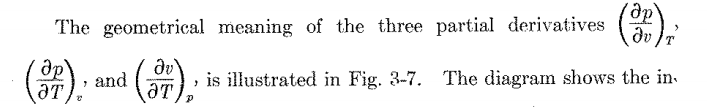 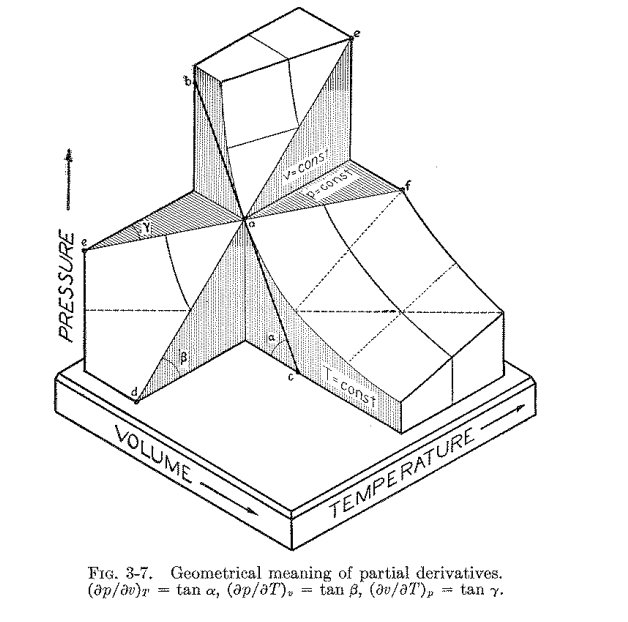 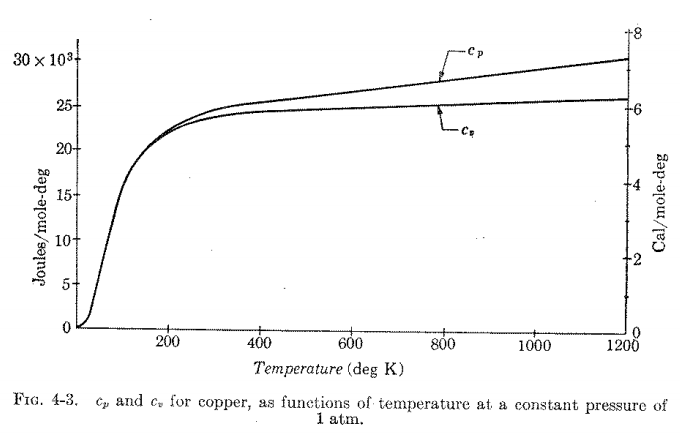 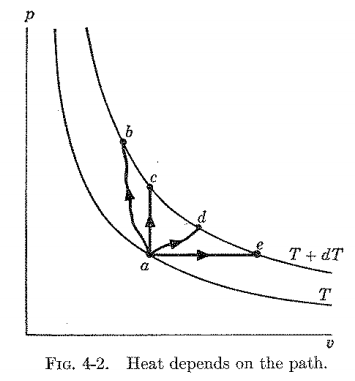 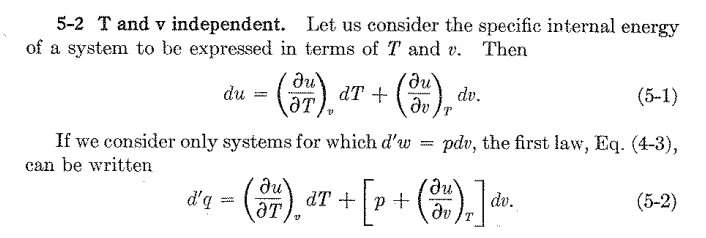 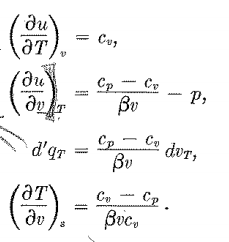 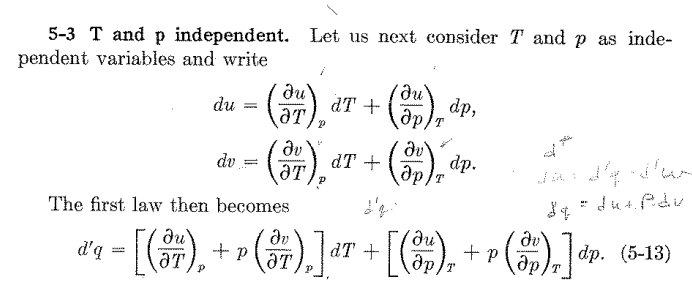 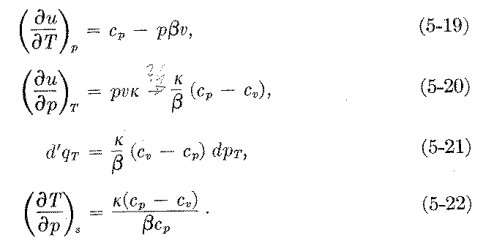 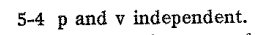 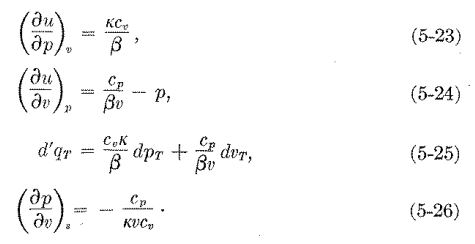 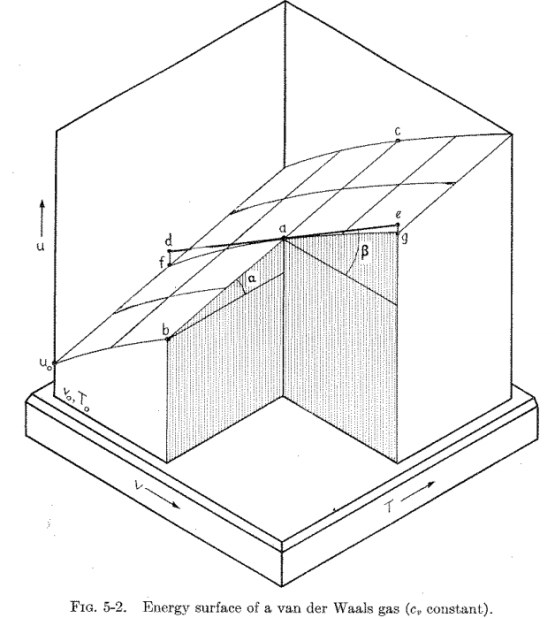 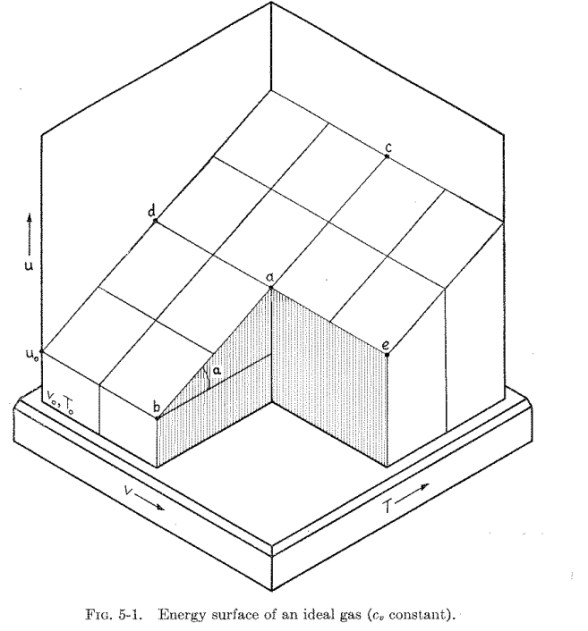 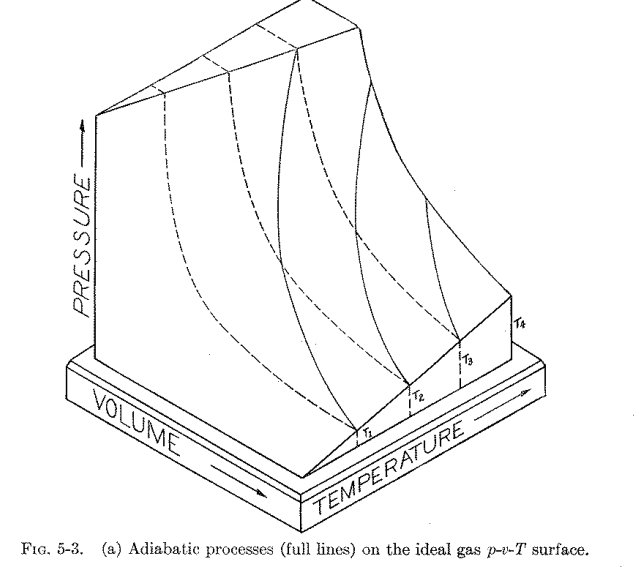 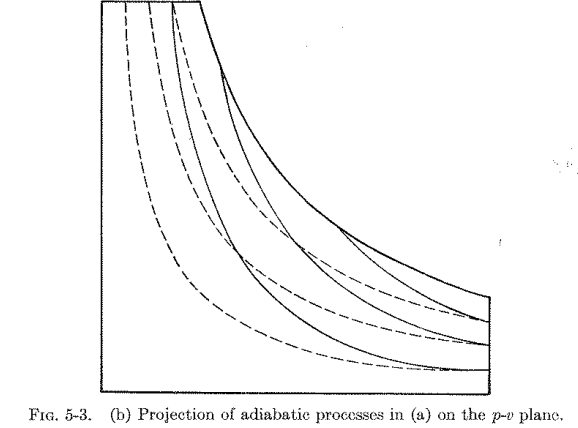 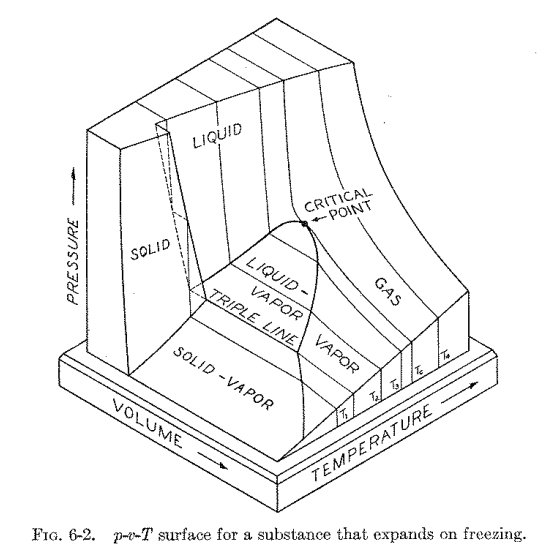 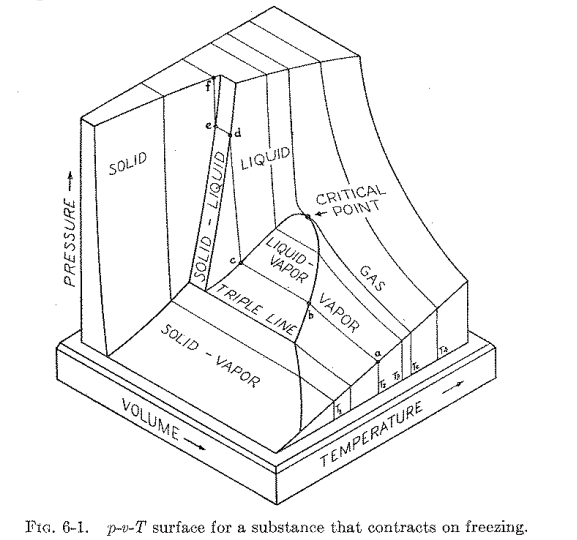 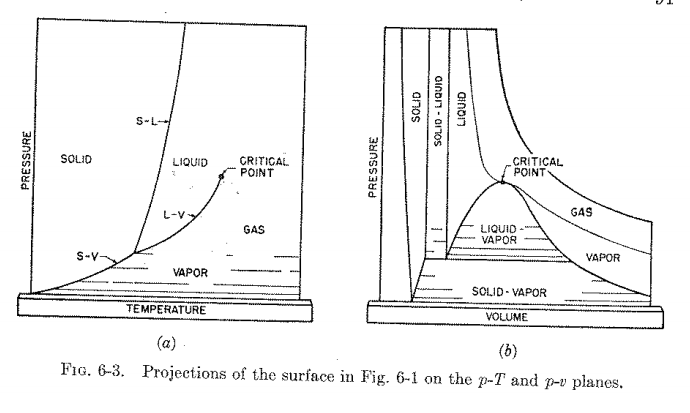 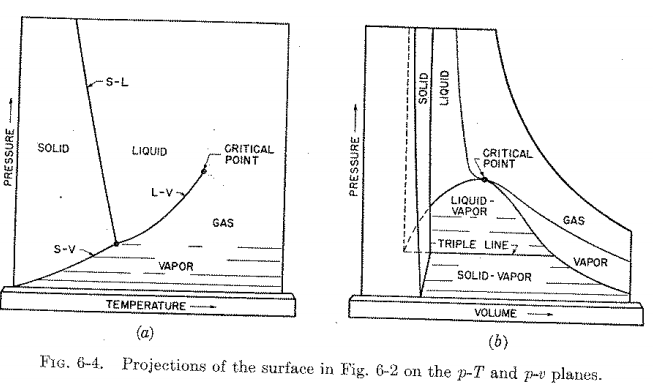 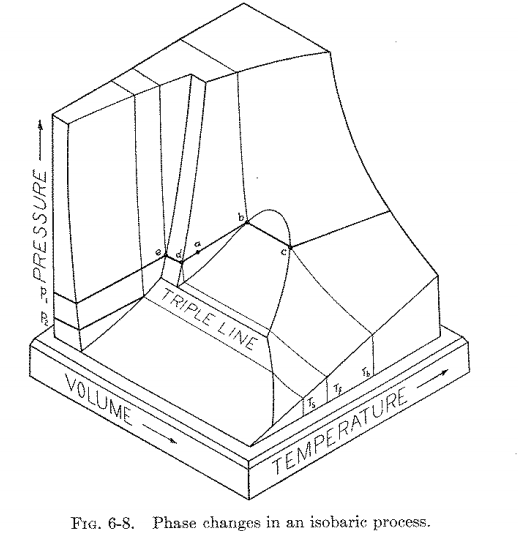 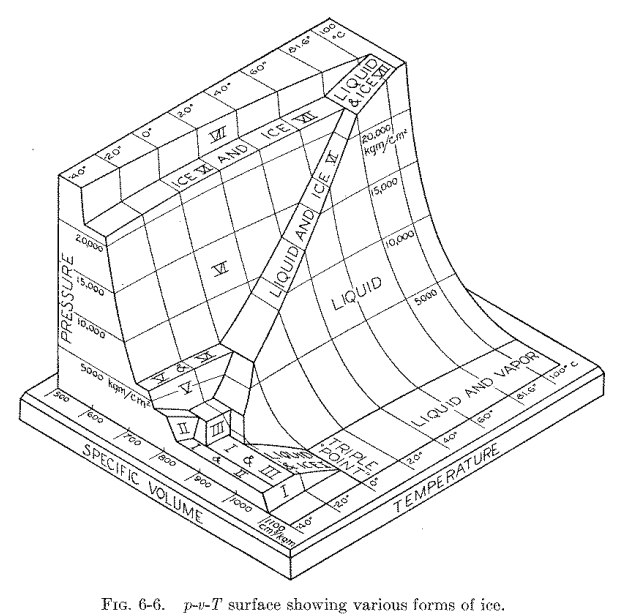 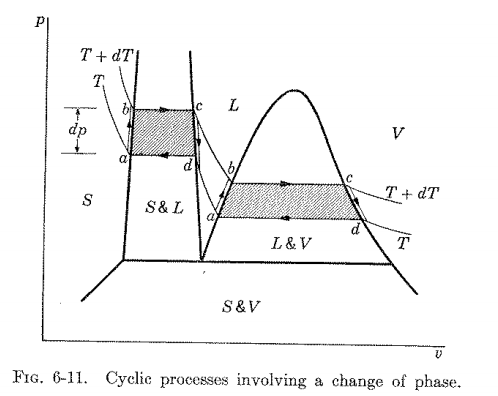 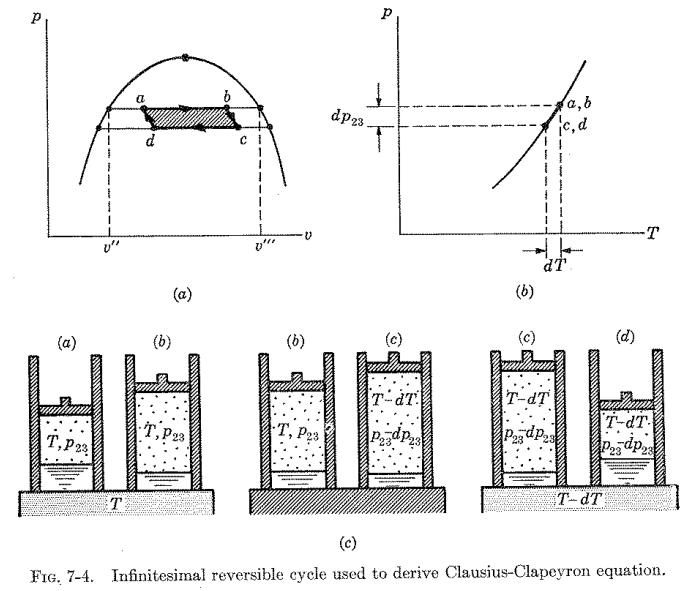 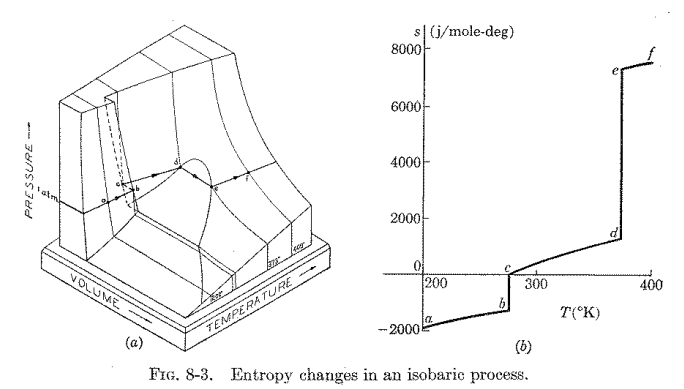